უგზო-უკვლოდ დაკარგულთა სტატისტიკა
იანვარი - ივნისი, 2024 წ.
უგზო-უკვლოდ დაკარგულთა სტატისტიკა რეგიონების მიხედვით
(იანვარი - ივნისი, 2024 წლის მდგომარეობით)
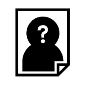 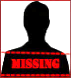 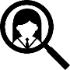 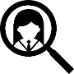 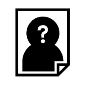 უგზო-უკვლოდ დაკარგულთა სტატისტიკა ასაკის მიხედვით
(იანვარი - ივნისი, 2024 წლის მდგომარეობით)
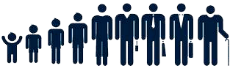 უგზო-უკვლოდ დაკარგულთა სტატისტიკა გენდერის და არასრულწლოვნების მიხედვით 
 (01.01.1973 – 30.06.2024 წწ)
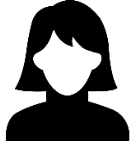 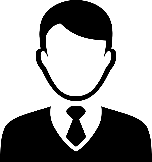 არასრულწლოვნები
უგზო-უკვლოდ დაკარგულთა სტატისტიკა მოქალაქეობის მიხედვით
(იანვარი - ივნისი, 2024 წლის მდგომარეობით)
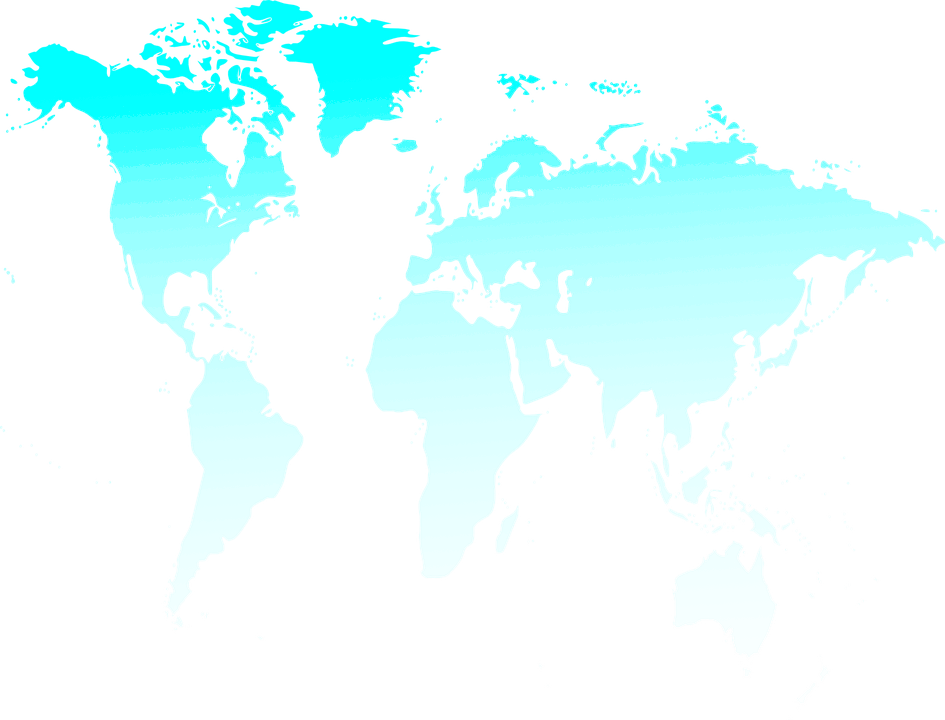 უგზო-უკვლოდ დაკარგულთა სამძებრო საქმეების სტატისტიკა
 (01.01.1973 – 30.06.2024 წწ)
აფხაზეთი
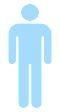 1 – 50



               51 – 100


            
                101 +
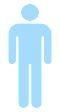 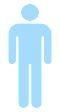 სამეგრელო-ზემო სვანეთი
რაჭა-ლეჩხუმი, 
ქვემო სვანეთი
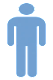 მცხეთა-მთიანეთი
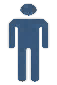 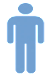 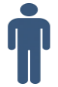 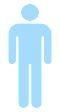 იმერეთი
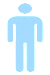 შიდა 
ქართლი
კახეთი
გურია
თბილისი
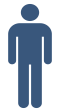 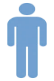 აჭარა
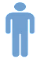 სამცხე-ჯავახეთი
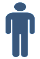 ქვემო ქართლი
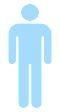 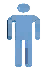 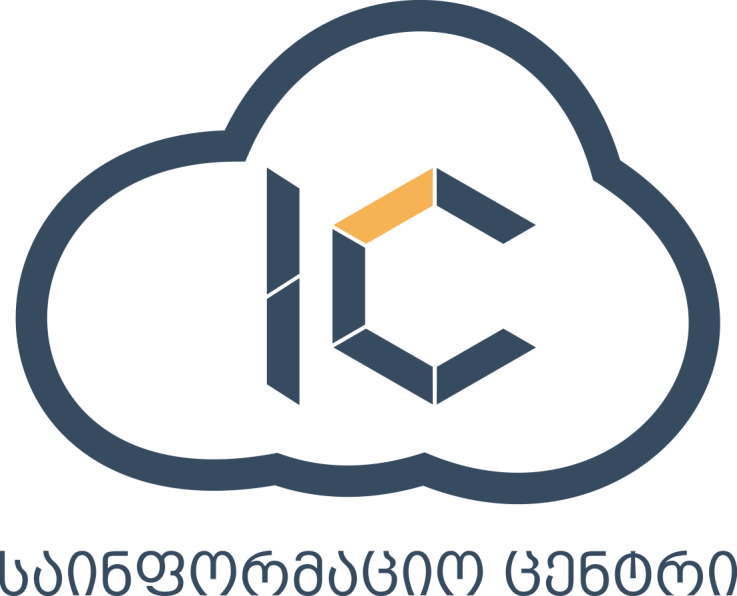